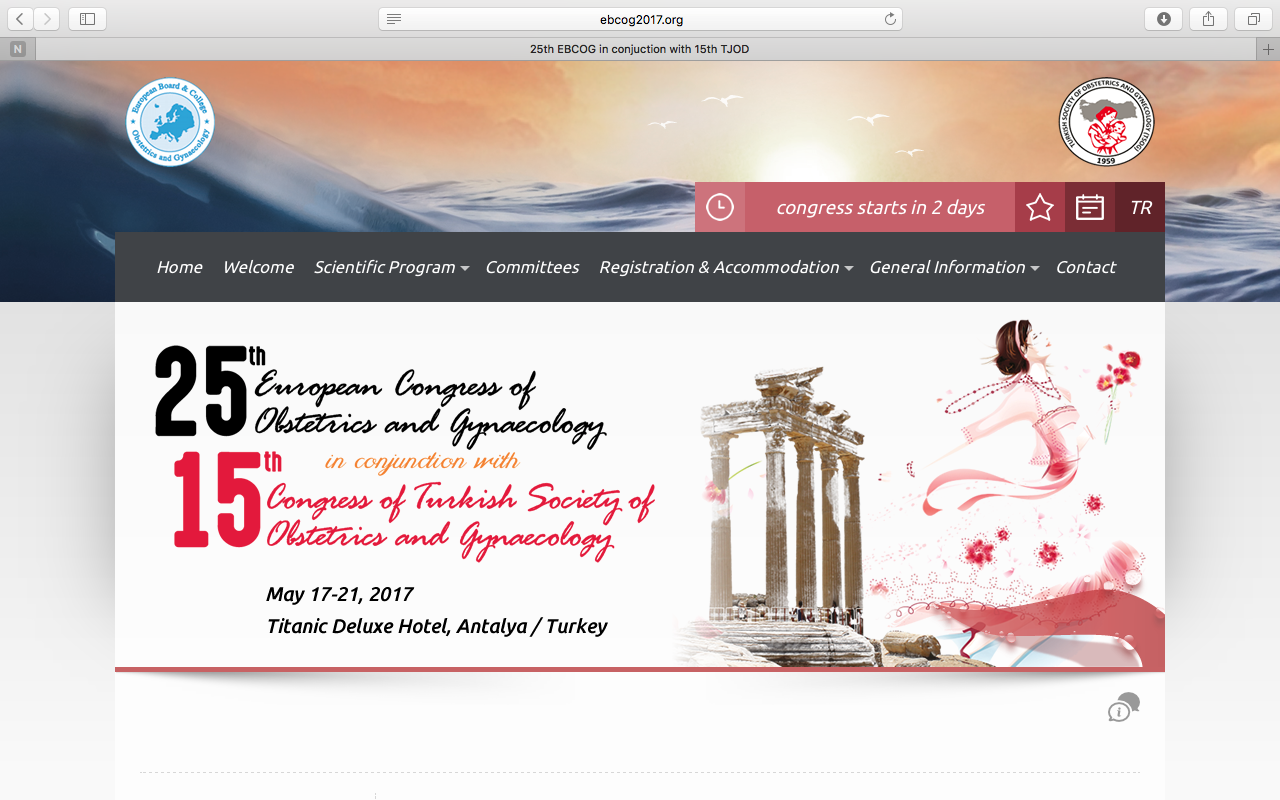 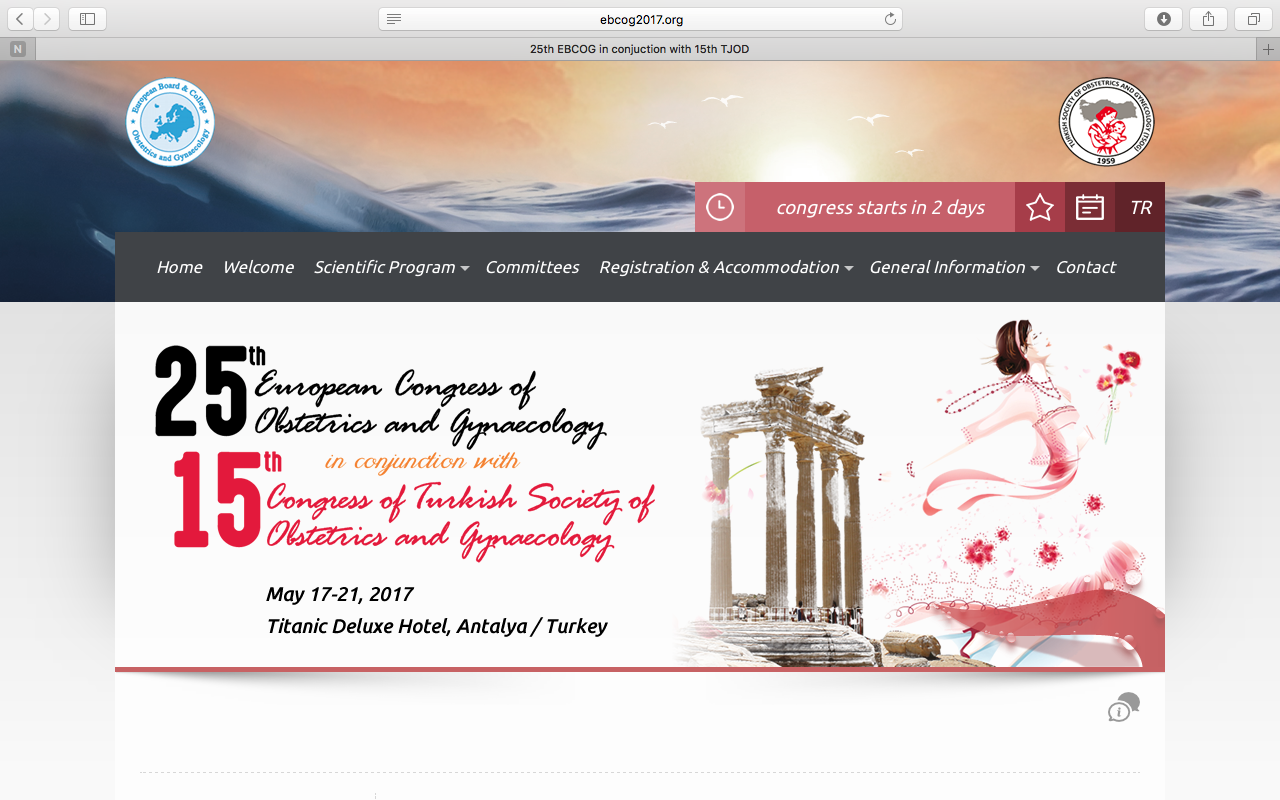 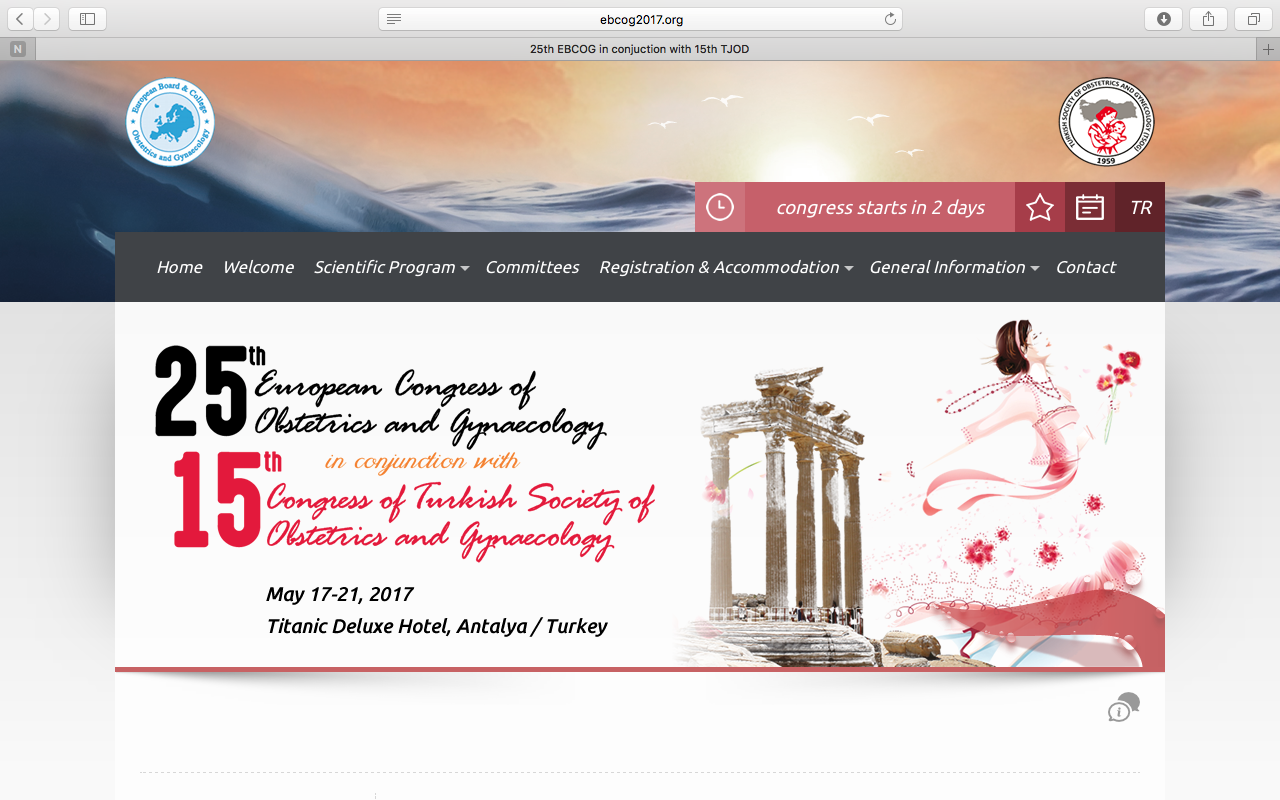 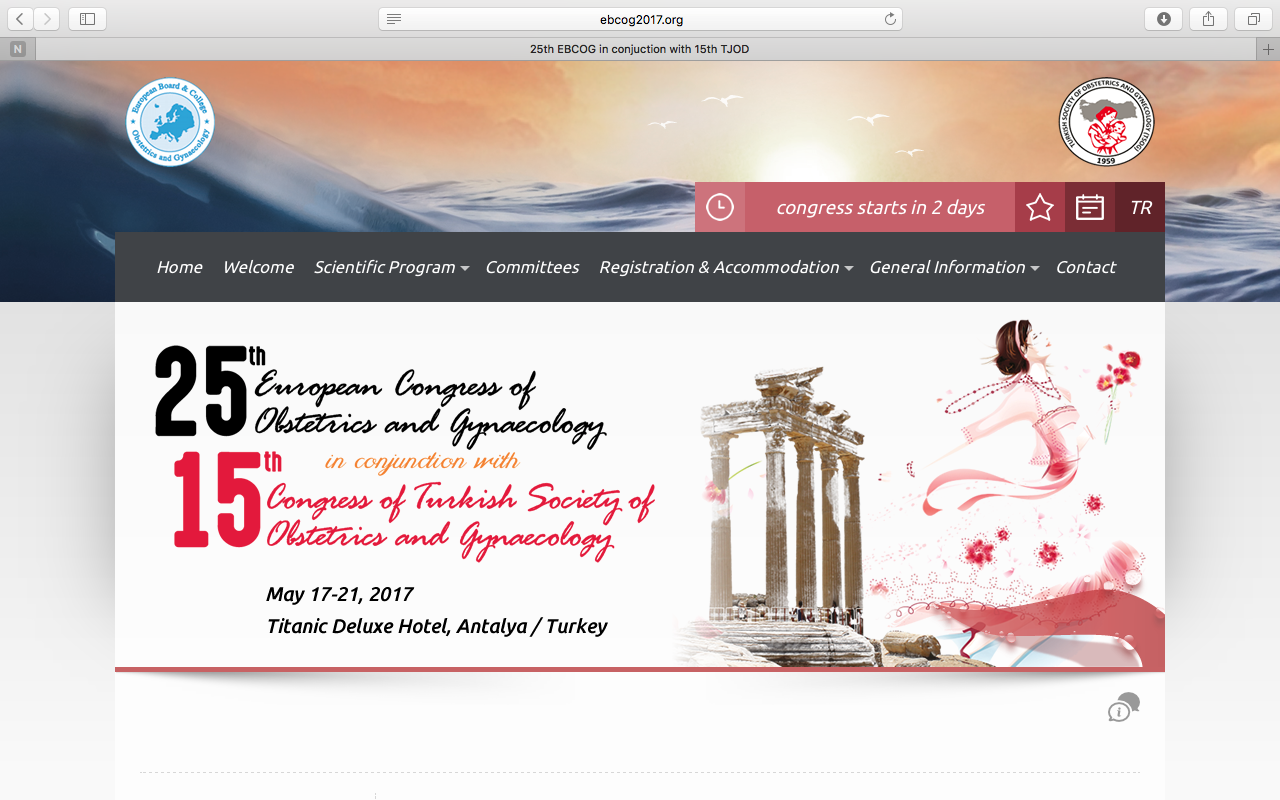 Jinekoloji ve Obstetride Tromboprofilaksi
Doç. Dr. Emin Üstünyurt
SBÜ Bursa Yüksek İhtisas EAH
MAYIS 2017
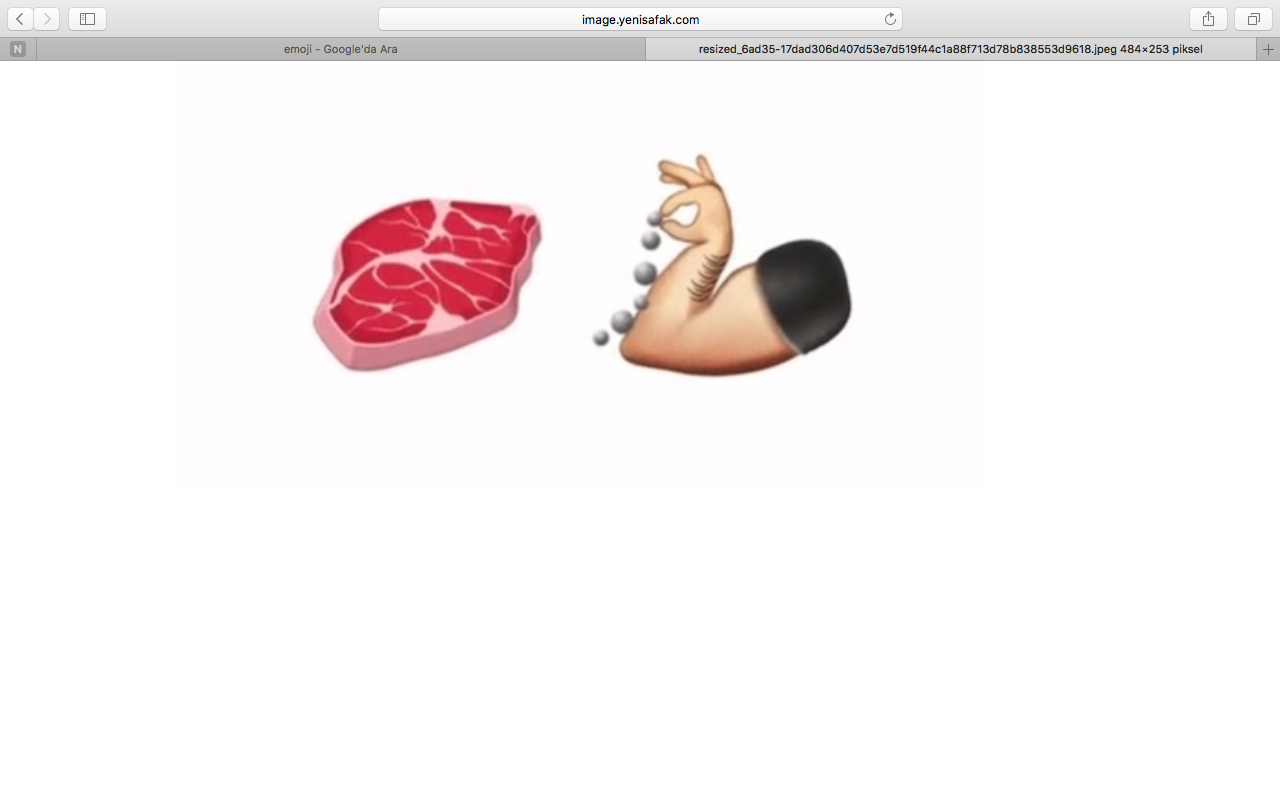 Use or not use LMWH?
2
SAĞLIK BAKANLIĞI
ACOG
RCOG
SOGC
ACCP
Birbirinden farklı çok sayıda kılavuz var. 
Yeterli sayıda randomize kontrollü çalışma ya da meta-analiz yok.
 Gözlemsel çalışma sonuçlarına dayanıyor!
Pek çok veri gebe olmayan hastalara ait!
Kılavuzlar çoğunlukla uzman görüşü içeriyor.
3
TROMBOPROFİLAKSİ?..
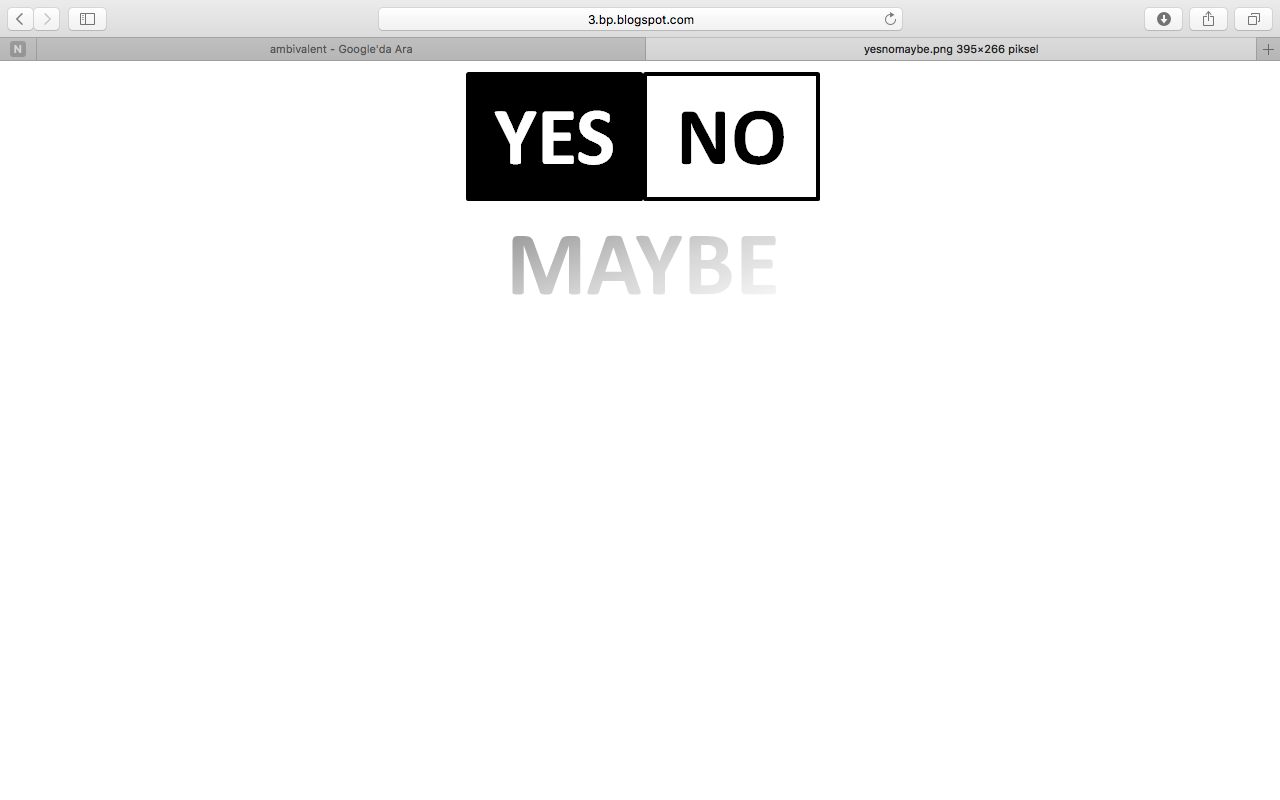 VTE riski çok mu fazla?
Gerçekten profilaksi işe yarıyor mu?
Kimlere yapalım?
Hangi dozda verelim?
Ne zaman başlayalım?
Ne kadar devam edelim?
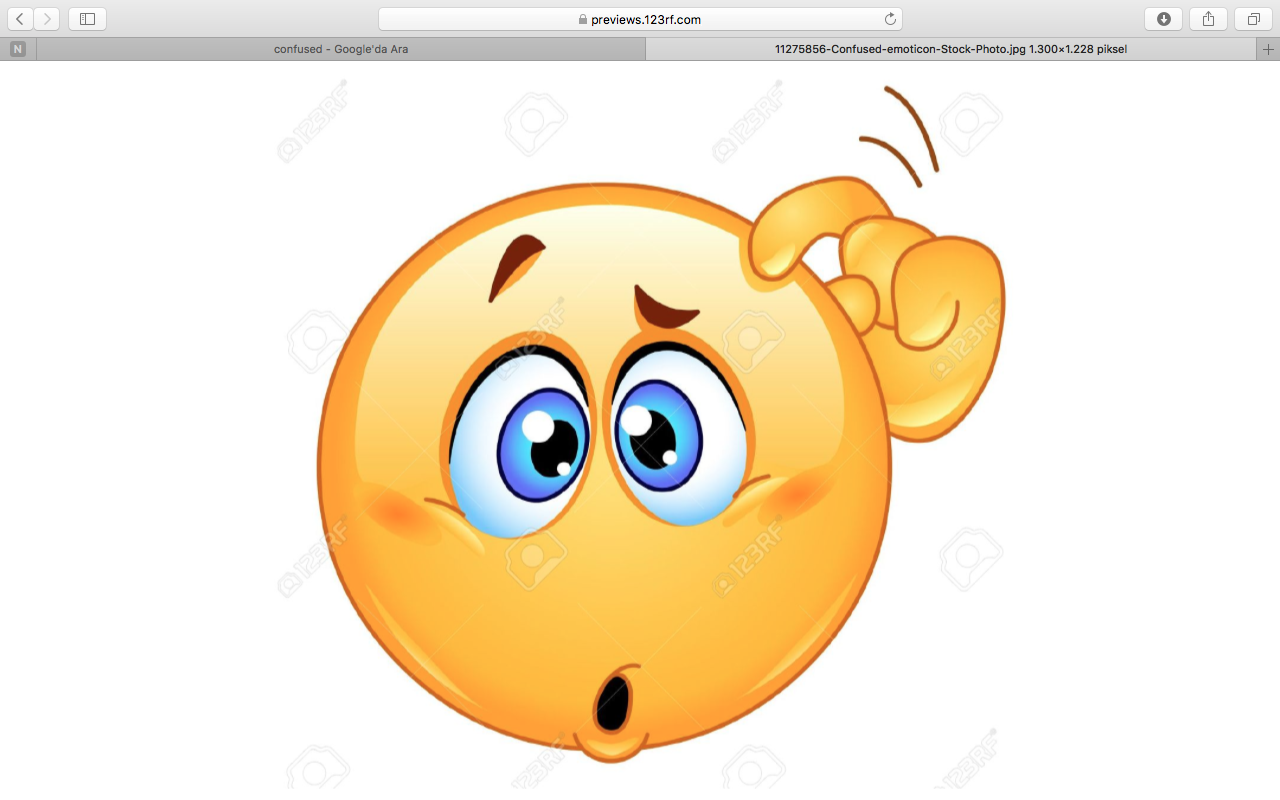 4
RİSK NE KADAR?
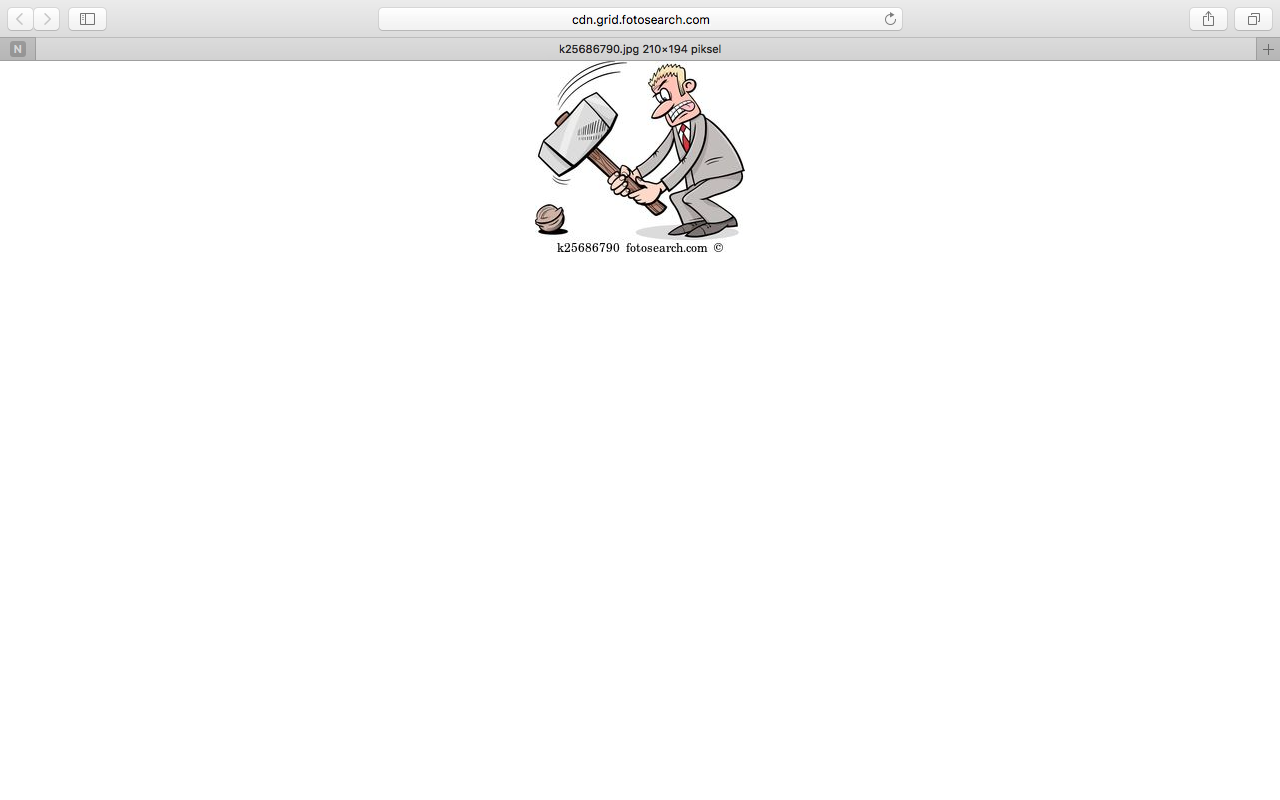 5
İLAÇ ENDÜSTRİSİ?..
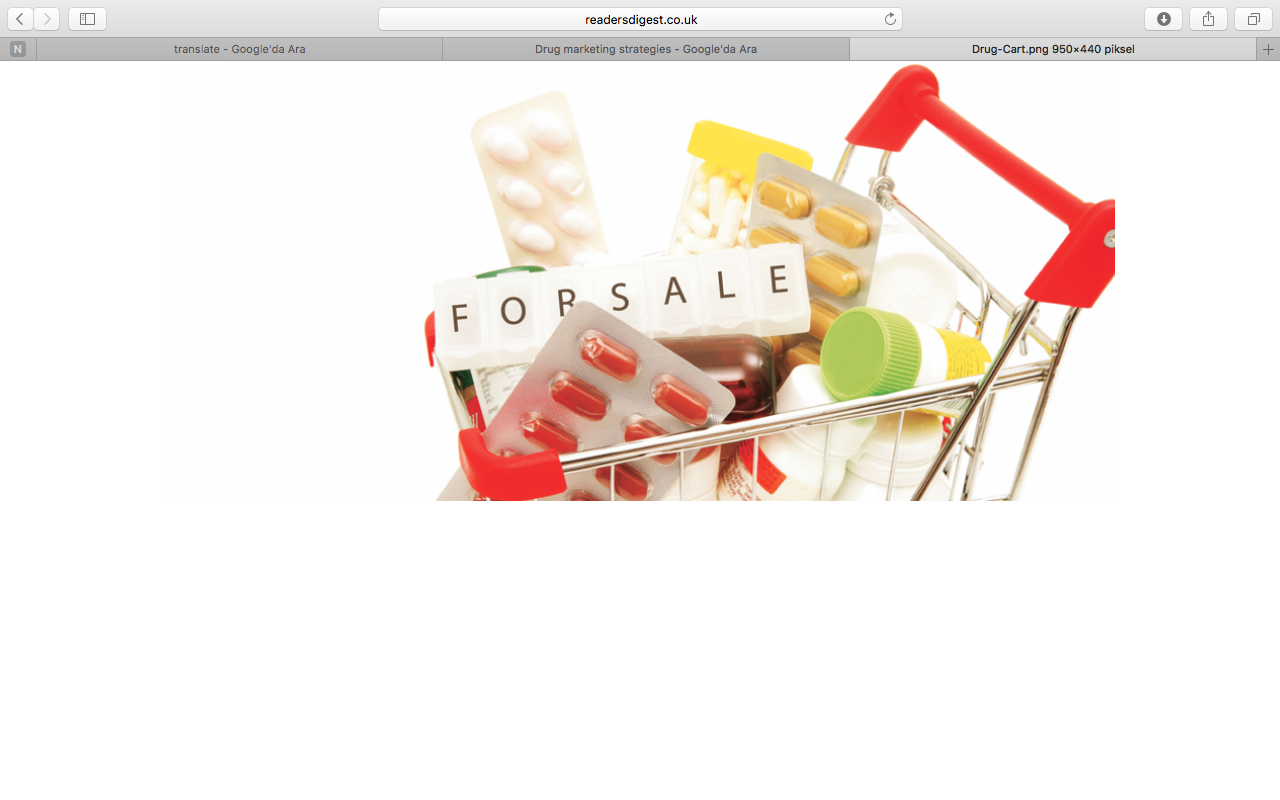 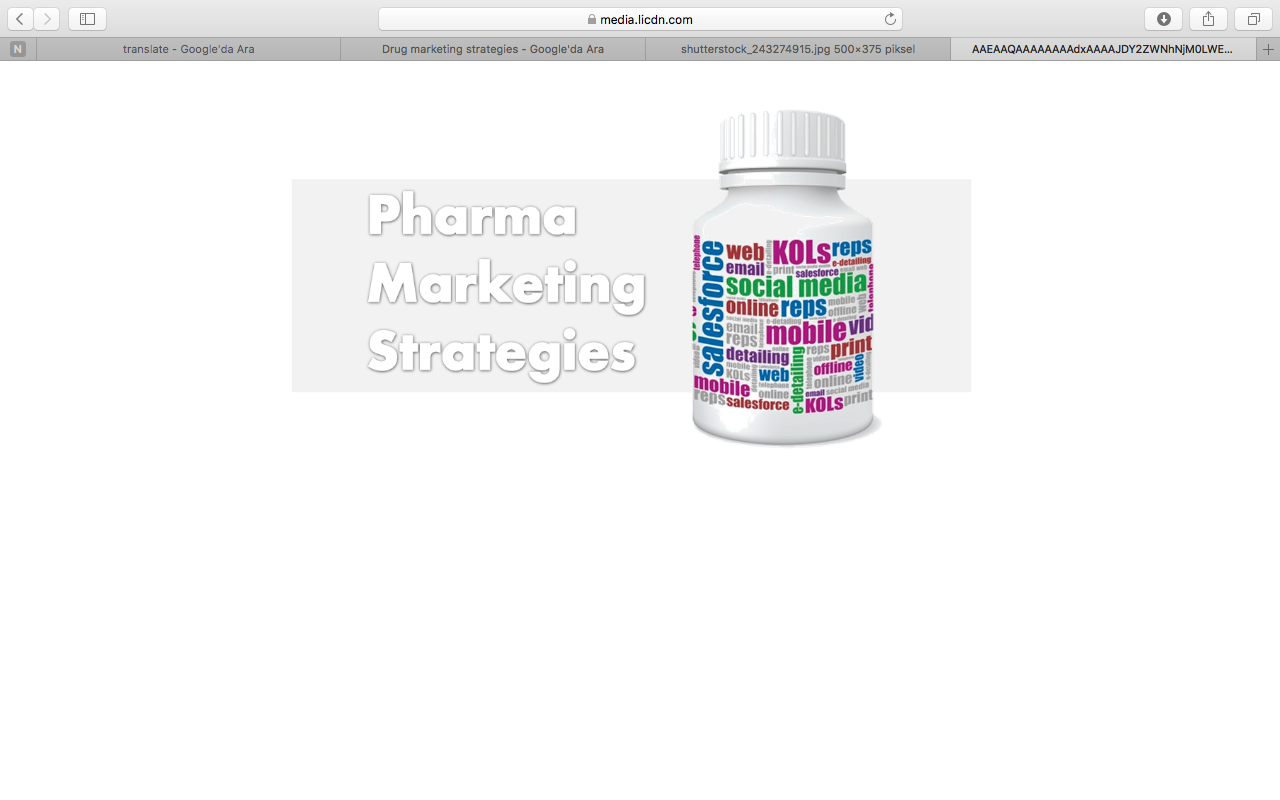 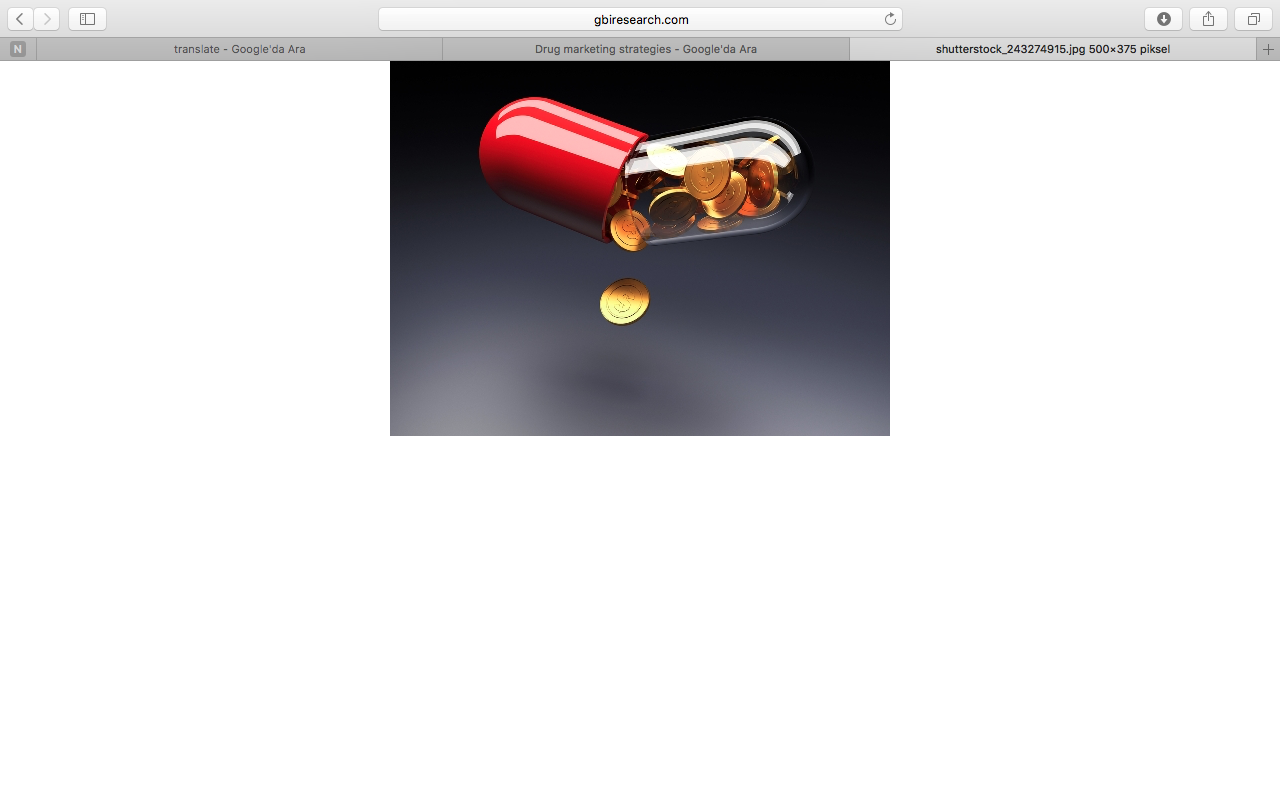 6
ANTİTROMBOTİK PAZARI SÜREKLİ BÜYÜYOR...
Antithrombotic drug class sales in 2013 and 2018 (estimated)
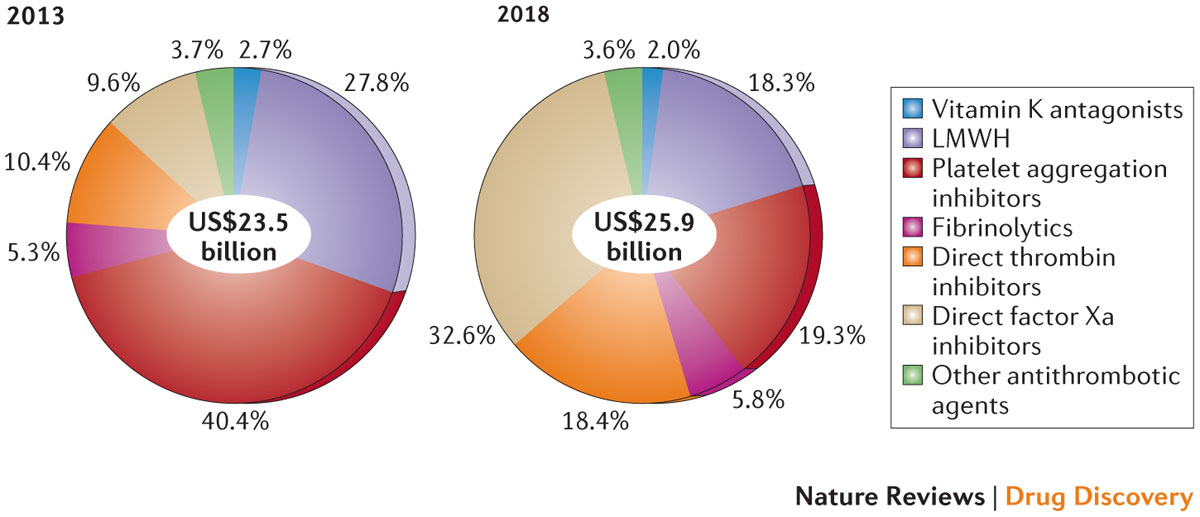 Nature Reviews Drug Discovery 13, 571–572 (2014)
7
LMWH PAZARI SÜREKLİ BÜYÜYOR...
8
TROMBOPROFİLAKSİNİN SONUÇLARI
Asemptomatik (Sessiz DVT)
Semptomatik DVT
PE
Fatal PE
International Consensus Statement 2013
9
İNGİLTERE ANNE ÖLÜMLERİ (1985-2008)
10
CMACE 2011
[Speaker Notes: Yüz binde 0.79]
TROMBOPROFİLAKSİ SEÇENEKLERİ
FARMAKOLOJİK TROMBOPROFİLAKSİ
LMWH/ UFH
Aspirin
Warfarin
Faktör Xa inhibitörleri

MEKANİK YÖNTEM
Dereceli kompresyon çorapları
Aralıklı pnomatik kompresyon
Ayak venöz pompaları
Erken mobilizasyon
11
ANTİKOAGULAN İLAÇLAR
*DOLAYLI TROMBİN İNHİBİTÖRLERİ
LMWH
Sentetik heparin pentasakkaridleri (Fondaparinux)
Oral Faktör Xa inhibitörleri (Rivaroxaban, Apixaban, Edoxaban)
*DİREK TROMBİN İNHİBİTÖRLERİ
Argatroban, Lepirudin, Bivalirudin, Dabigatran
*K VİTAMİNİ ANTAGONİSTLERİ
Varfarin
12
TROMBOPROFİLAKSİDE İLK TERCİH LMWH
Unfraksiyone heparine göre:
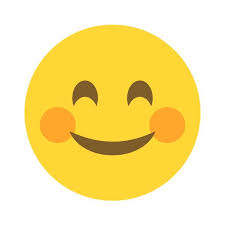 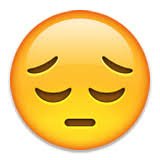 Daha pahalı
Yarı ömrü daha uzun
Protaminin düzeltici
     etkisi sınırlı
Anti-Xa testi kanamayı
     öngörmede yetersiz
Mortalite  
Rekürren VTE  
Hemoraji   
Öngörülebilir etkinlik
Monitorizasyon gerekmemesi
Uygulama kolaylığı (tek doz)
Trombositopeni  
Osteoporoz  
Cochrane Database Syst Rev. 2004
Eur Heart J 2000
13
ANTİKOAGULAN SEÇİMİ
LMWH
İlk tercih       
                     
Böbrek fonksiyon bozukluğu 
    Doğum yakınsa

Ciddi heparin alerjisi
    HİT

Laktasyonda
UFH
DANAPAROİD
FONDAPARİNUX
LMWH
UFH
WARFARİN
ACENOCOUMAROL
14
oBSTETRİKDE TROMBOPROFİLAKSİ
15
GEBELİKTE VTE RİSKİ ARTAR
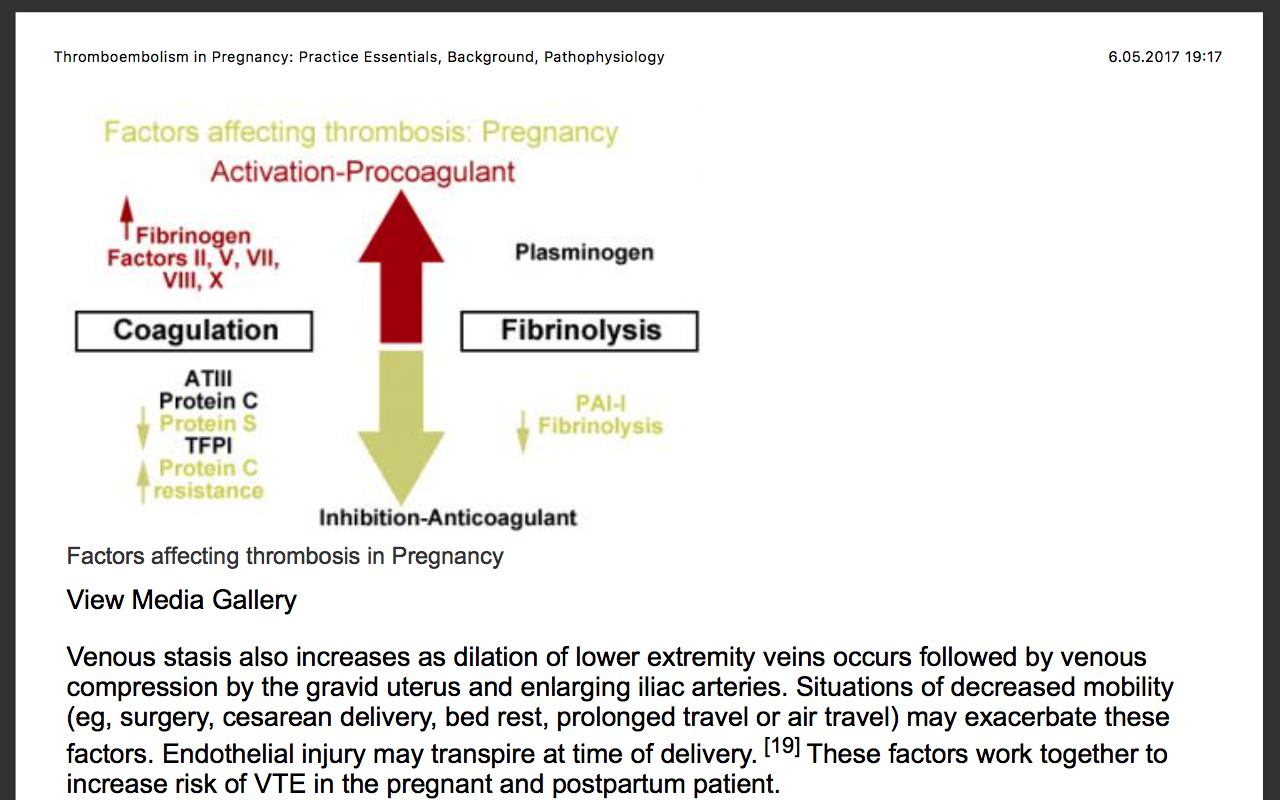 STAZ
Artmış venöz kapasitans
IVC basısı
Sol iliac vene bası
16
GEBELİKTE DVT RİSKİ ARTAR
VTE öyküsü
trombofili
sezaryen
Postpartum dönem
Antenatal dönem
VTE RİSKİ
%5-33
17
GEBELİKTE VTE
DVT/PTE sıklığı  0.5-2.2 / 1000 doğumda
         
         Antepartum dönemde   x 5-10 kat   
         Postpartum dönemde    x 15-35 kat 

VTE riski VTE’ye bağlı ölüm sıklığı 1.1 /100.000 gebe
Amerikada anne ölümlerinin % 9’u VTE
Ann Intern Med 2005
Am J Obstet Gynecol 2008
J Thromb Haemost 2008
Obstet Gynecol 2011
18
[Speaker Notes: VTE riski Gebe olmayanda 10 binde birden gebelikte binde 1’e yükselir.
Risk Özellikle 3-6 hafta çok yüksek sonra azalır ama 12 hafta boyunca yüksek kalır.
%80 DVT % 20 PE]
TROMBOPROFİLAKSİ...
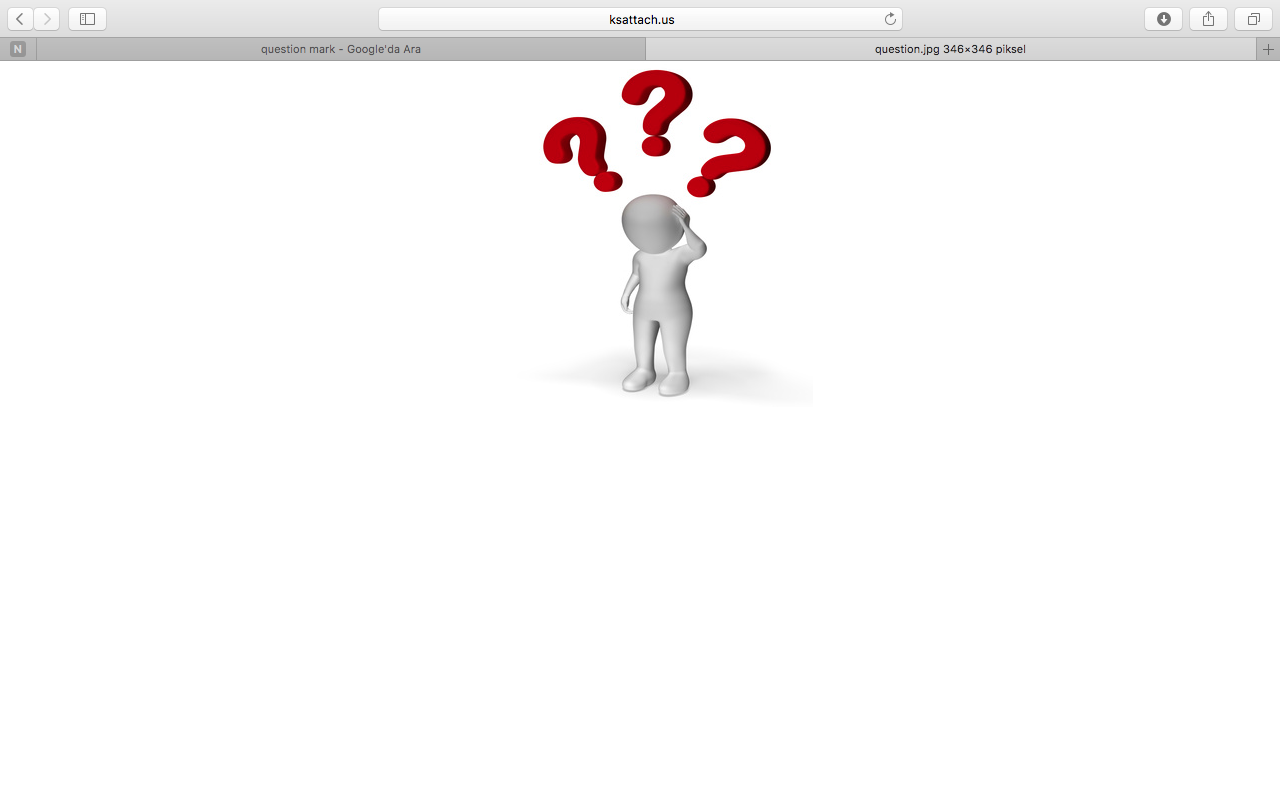 Kanama
HİT,HİO
VTE
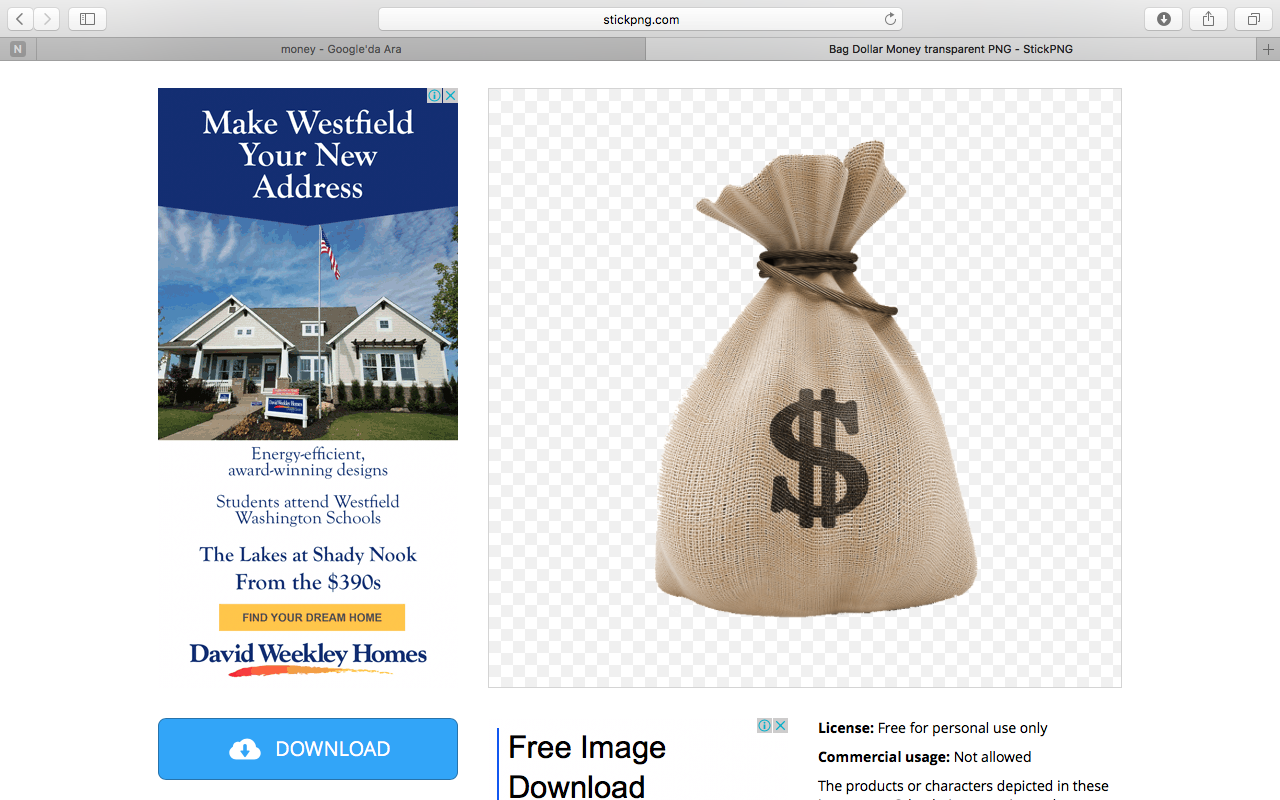 19
MATERNAL KOMPLİKASYONLAR
KANAMA
           UFH ile %2 risk
           LMWH ile çok nadir
HIO (Heparin induced osteoporosis)
           >1 ayı geçen UFH ile %2.2 risk
           LMWH ile nadir
HIT (Heparin induced trombocytopenia)
           UFH ile %1-5 risk 
          ( heparin ile hiç karşılaşmadıysa risk <%1)
           LMWH ile nadir
20
[Speaker Notes: ACCP HİT açısından >%1’ den fazla riski olanlara 2-3.günden başlayıp 4-14 güne kadar trombosit sayımı öneriyor. Gebelerde >%1 takip gerekmiyor.]
KİMLERE YAPALIM?..
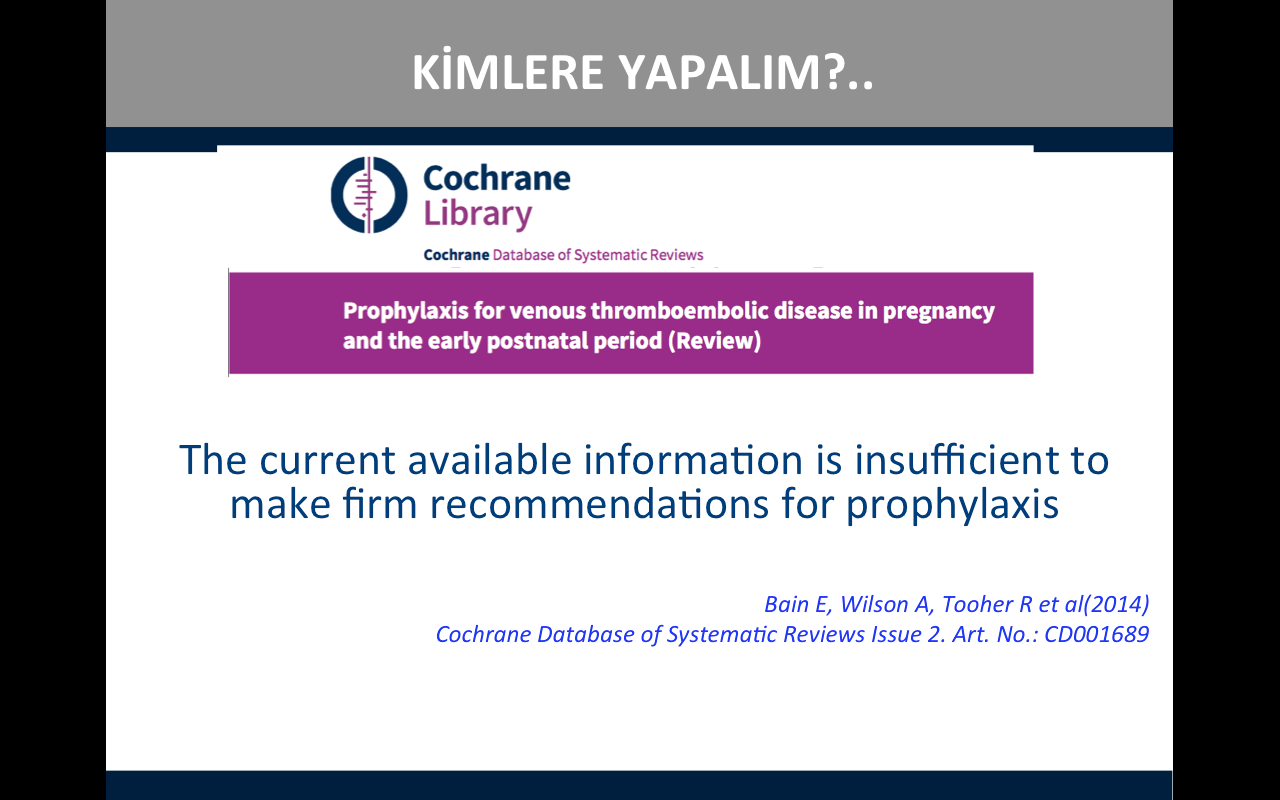 TROMBOFİLİ varlığı
(%20-50)
VTE öyküsü
(% 15-25)
Ailede VTE öyküsü
SEZARYEN ile doğum
21
[Speaker Notes: 16 randomize kontrollü çalışmayı içeriyor.]
GEBELİKTE VTE RİSK FAKTÖRLERİ
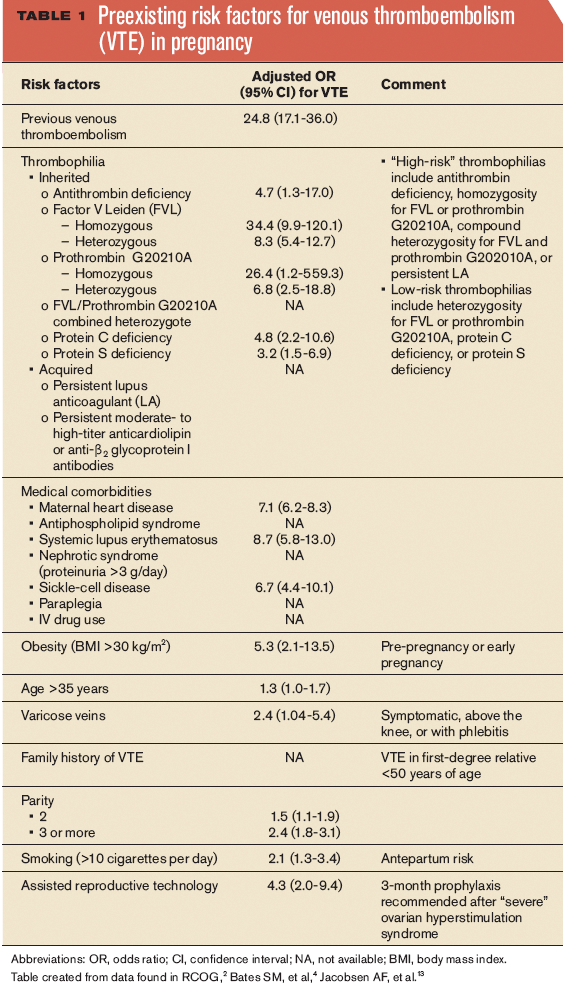 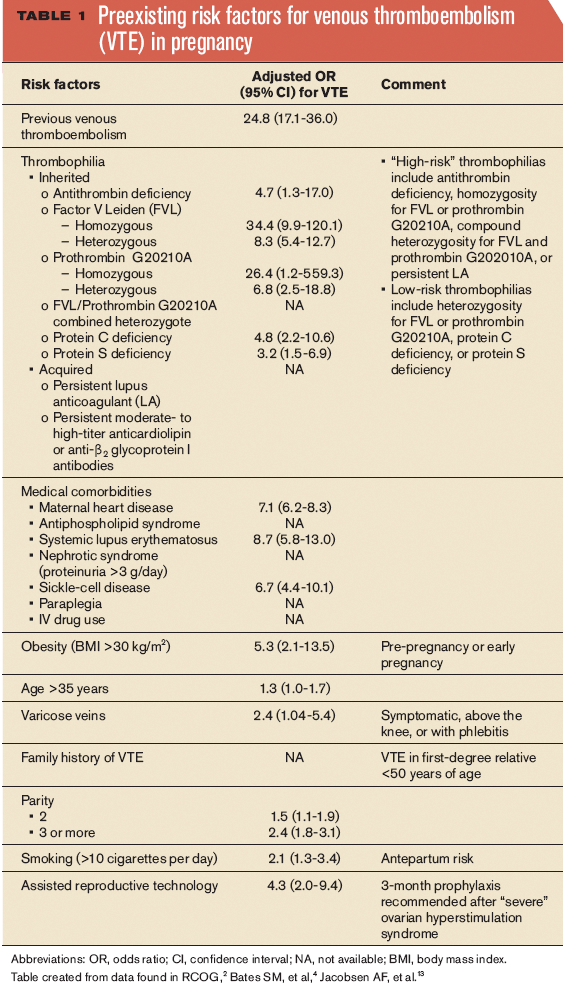 22
İDEAL PROFİLAKSİ DOZU?
Terapotik doz
RİSK
İntermediate doz
(yüksek profilaktik)
Profilaktik doz
23
ÖNERİLEN LMWH DOZLARI
x2
x3
SAĞLIK BAKANLIĞI RİSKLİ GEBELİK YÖNETİM REHBERİ 2014
24
[Speaker Notes: (yüksek profilaktik dozda (intermediate doz
TargetAnti Xa level 0.6-1 U/mL (4 saat sonra)]
PROFİLAKSİ NE KADAR SÜRMELİ?
4-6 hafta...
RİSK
10 gün...
Mobilize olana kadar...
Taburcu olana kadar...
25
TROMBOFİLİ AÇISINDAN KİMLERİ TARAYALIM?
Nedeni bilinmeyen tromboz öyküsü olan herkes taranmalı-ACOG

1 defa VTE gerek yok! (Eğer aile hikayesi + ya da tromboz nadir bir yerde oluşmuşsa yap)- SOGC

Ailede VTE varsa antitrombin eksikliğine bak. Sebepsiz VTE varsa antifosfolipid antikorlarına bak. Ailede <50 yaş altı sebepsiz VTE varsa trombofili taraması düşün- RCOG
26
TROMBOFİLİLİ GEBELERDE VTE RİSKİ
27
TROMBOFİLİLERDE YAKLAŞIMACOG-ACCP-RCOG-SOGC
28
GEBELİKTE TROMBOFİLİ
Gebelikte gelişen VTE’lerin % 20-50 sinde altta yatan bir trombofili vardır
            AT 3 eksikliği : OR=8-13.1
            FVL homozigot: OR= 6.9-8.7
            PTG homozigot: OR= 1.8-9.5
            Double FVL/PTG mutasyonları: OR=15
Antenatal ve postnatal dönemde
 profilaksi  önerilir
29
GEÇİRİLMİŞ VTE ÖYKÜSÜ
Rekürrens riski %1-13
Geçici riske bağlı VTE öyküsü               Postpartum(PP)
Gebelikte VTE öyküsü
Östrojen ilişkili VTE öyküsü                                                VTE öyküsü + obesite vs 
İdiopatik VTE öyküsü:
VTE öyküsü + düşük riskli trombofili

VTE öyküsü+ yüksek riskli trombofili              PP + AP
PP ± AP
30
[Speaker Notes: Uzmaış mobilizasyon ya da cerrahi bağlı geçirilmiş VTE’nin tekrar ihtimali düşük]
GEBELİKTE TROMBOPROFİLAKSİ İLE İLGİLİ KLAVUZLAR
2012 American College of Chest Physicians (ACCP) 
 2013 American College of Obstetricians and Gynecologists (ACOG) 
2014 Sağlık Bakanlığı Riskli Gebelikler Yönetim Rehberi
2015 Royal College of Obstetricians and Gynaecologists (RCOG)
31
ACOG 2011; ACCP 2012
ANTENATAL DÖNEM
Klinik özgeçmiş
Antikoagulasyon
Multiple VTE öyküsü
VTE ve yüksek riskli trombofili
VTE ve edinilmiş trombofili
Tedavi dozu
LMWH /UFH
İdiopatik VTE
Gebelikte ya da OKS ile VTE
VTE ve düşük riskli trombofili
Yüksek riskli trombofiliye bağlı VTE aile öyküsü
Yüksek riskli trombofili
Profilaktik
LMWH/UFH
Provake VTE öyküsü
Düşük riskli trombofiliye bağlı VTE aile öyküsü
Düşük riskli trombofili
Tedavi yok
32
ACOG 2011; ACCP 2012
POSTPARTUM DÖNEM
Klinik özgeçmiş
Antikoagulasyon
Multiple VTE öyküsü
VTE ve yüksek riskli trombofili
VTE ve edinilmiş trombofili
6 HaftaTedavi 
LMWH /UFH
İdiopatik VTE
Gebelikte ya da OKS ile VTE
VTE ve düşük riskli trombofili
Yüksek riskli trombofiliye balğlı VTE aile öyküsü
Yüksek riskli trombofil
Provake VTE öyküsü
Düşük riskli trombofiliye balğlı VTE aile öyküsü
6 Hafta
Profilaktik
LMWH/UFH
Düşük riskli trombofili
Tedavi yok
33
[Speaker Notes: Postrpartum warfarin ya da heparin terapotik dozda amaç INR 2-3 tutmak.
Heparinden warfrine geçerken postpartum 4-5 gün heparin + warfarin kullanılmalı.]
RCOG SKORLAMA SİSTEMİ
34
RCOG 2015 ÖNERİLERİ
SKOR≥4 ise ilk trimesterden itibaren tromboprofilaksi

SKOR=3 ise 28.haftadan itibaren tromboprofilaksi

SKOR≥2 ise postpartum en az 10 gün tromboprofilaksi


Antenatal dönemde hastaneye yatarsa tromboprofilaksi
Pospartum hastane yatış süresi >3 gün ya da puerperiumda hastaneye yatarsa tromboprofilaksi
35
ANTENATAL DÖNEM
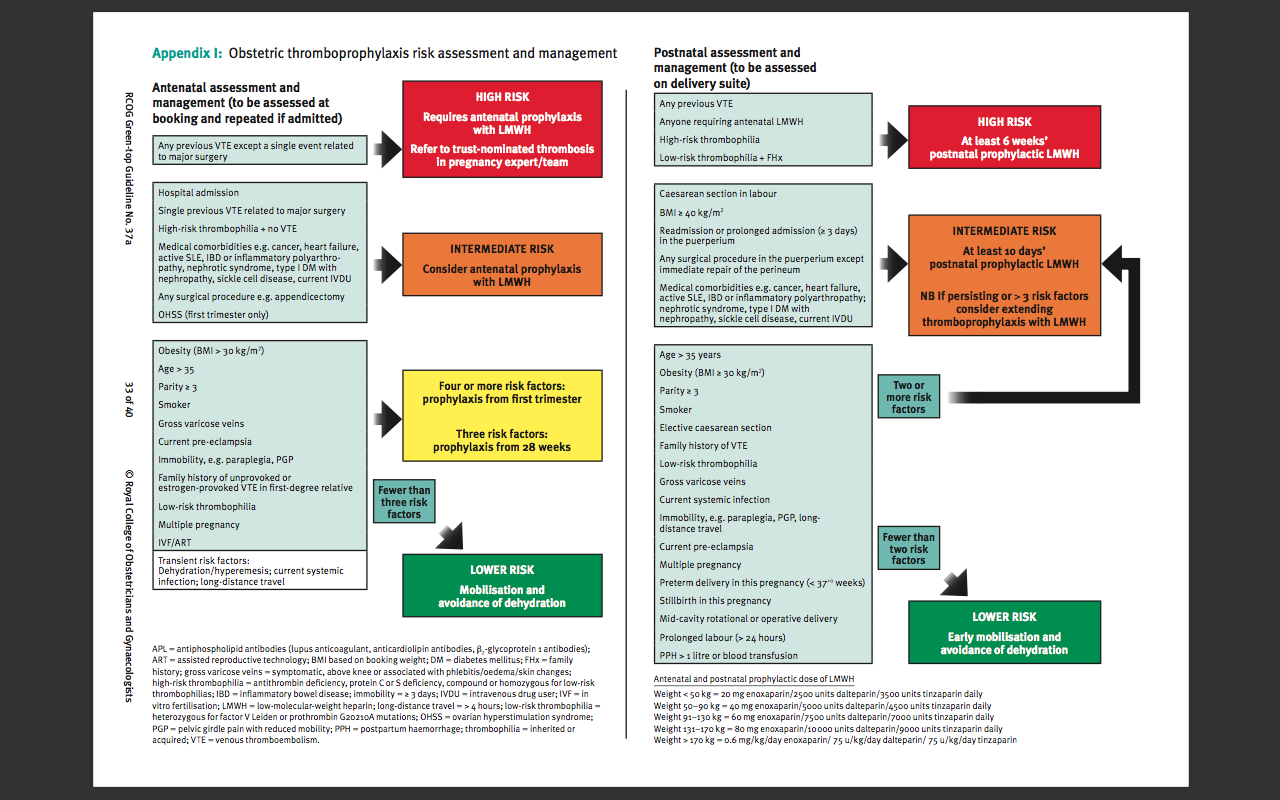 RCOG 2015
36
POSTPARTUM
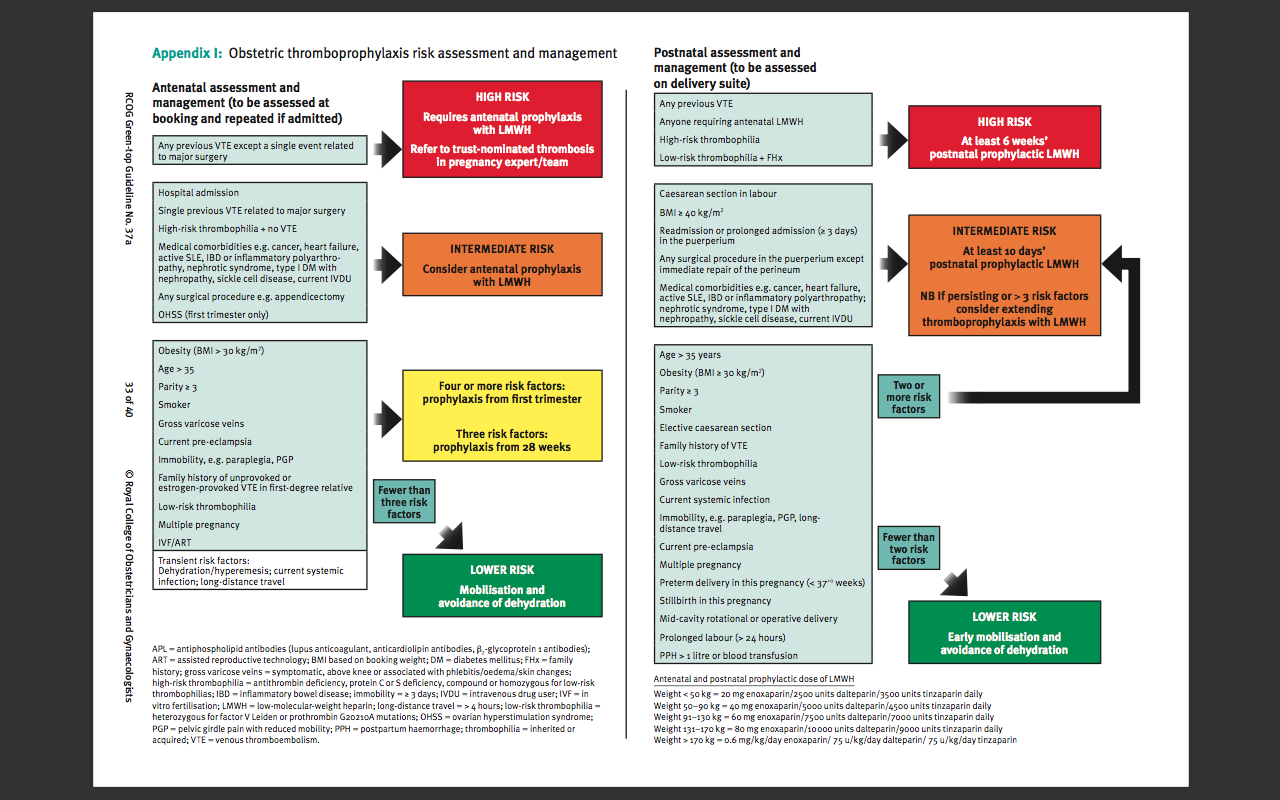 RCOG 2015
37
38
LMWH KONTRENDİKASYONLARI
Kanama diyatezi (Hemofili vb...)
Aktif antenatal ya da postpartum kanama
Major kanama için yüksek risk (P.previa)
Trombositopeni 
Son 4 hafta içerisinde stroke öyküsü
Ciddi böbrek ya da karaciğer hastalığı
Kontrolsüz hipertansiyon (>200/120 mmHg)
RCOG 2015
39
LMWH KULLANAN GEBELERDE TAKİP
Profilaktik ya da terapotik dozda kullananlarda peak anti-Xa aktivite ölçümüne gerek yok!
HIT açısından trombosit sayısının takibine gerek yok! 
Ciddi renal fonk. bozukluğunda, uç kilolarda       (<50 kg->90 kg), tekrarlayan VTE’lerde                  peak anti-Xa aktivite ölçülebilir.
Bazal, LMWH başlangıcından 1 hafta sonra ve doğum öncesi trombosit sayımı önerilir
ACCP 2012
RCOG 2015
ACCP 2012
RCOG 2015
SOGC 2014
40
[Speaker Notes: Anti-Xa aktivitesi dozdan 4-6 saat sonra alınmalı]
ANTENATAL DÖNEMDE LMWH KULLANANLARDA YÖNETİM
Gebeliğinde LMWH kullananlarda gebeliğin son ayında ya da >37 haftada unfraksiyone heparine (UFH) geçilmesi düşünülebilir.
ACOG 2011
SOGC 2014
41
DOĞUM-LMWH/UFH
LMWH doğumdan 24 saat önce kesilmeli
VTE rekürrens riski çok yüksekse IV UFH’ye geçilebilir ve doğuma 4-6 saat kala kesilebilir.

LMWH tedavisindeyken doğum başlarsa epiduralden kaçınılır. Gerekirse protamin.
SC UFH tedavisindeyken doğum başlarsa PTT’ye bak uzamışsa protamin ver.
42
LMWH TEDAVİSİ ALAN GEBEDE SPİNAL/EPİDURAL ANESTEZİ EN ERKEN NE ZAMAN YAPILABİLİR?
Profilaktik doz alıyorsa; 
           son dozdan >12 saat sonra

Terapotik doz alıyorsa;
          son dozdan >24 saat sonra
Doğum indüksiyonu ya da planlı C/S’den 
24 saat önce kesilmesi öneriliyor
ACOG 2011
RCOG2015
ACCP2012
SOGC2014
43
POSTPARTUM LMWH’ne NE ZAMAN BAŞLAYALIM?
Vajinal doğumdan 4-6 saat sonra


Sezaryenden 6-12 saat sonra
ACOG 2011
44
SEZARYEN ve TROMBOZ
DVT: 4 / 10 bin 
PTE: 6 / 10 bin


Vajinal doğuma göre x 2 kat VTE riski
VTE riski 1/1000
ACOG 2011
45
SEZARYENDE RUTİN PNOMATİK KOMPRESYON CİHAZI KULLANIMI
Pulmoner emboliye bağlı anne ölümünü
   7/ 458000 doğum (kullanılmayan)

   
   1/ 465000 doğum  (kullanılan)

% 86 oranında azaltmış!
p = 0.038
Am J Obstet Gynecol 2014
46
SEZARYENDE TROMBOPROFİLAKSİ ACOG
DÜŞÜK RİSK
Tüm gebelere tam anlamıyla mobilize olana kadar mekanik profilaksi

YÜKSEK RİSK
(BMI>35, geçirilmiş VTE, herhangi bir trombofili varlığı)
LMWH (40 mg/gün enoksaparin -postop 6-12 saatte başlanır) 
             (tam  mobilize olana dek devam edilir)
    +
Mekanik Profilaksi (LMWH başlayınca ya da taburcu olunca kesilir)
ACOG 2011
47
SEZARYENDE TROMBOPROFİLAKSİ RCOG
Ek risk faktörü varsa sezaryen sonrası 10 gün LMWH öneriyor.
RİSK FAKTÖRLERİ
VTE öyküsü
Trombofili
Kanser, SLE, Nefrotik sendrom, Tip 1 DM, SLE
≥35 yaş
BMI >30
Parite >3
Geniş varikoz venler
Çoğul gebelik
Preeklampsi
Preterm doğum
Postpartum > 1L kanama
≥ 3 gün immobilizasyon
ABD’de buna göre sezaryen olan hastaların yarısına (1.2 milyon gebe/yıl) LMWH verilmeli.
 İlaç maliyeti 4 günlük tedavide 52 milyon dolar            10 günlük tedavide 130 milyon dolar
RCOG 2015
48
SEZARYENDE TROMBOPROFİLAKSİ ACCP
Ek risk faktörü olmayanlara sadece erken mobilizasyon öneriyor.
1 majör ya da 2 minör risk faktörü + :    LMWH
Multiple risk faktörü + :           LMWH + mekanik profilaksi
Majör Risk Faktörleri : 
Antenatal dönemde ≥ 1 hafta yatak istirahati
C/S’de ≥ 1000 mL kanama
Geçirilmiş VTE
IUGR ‘ın eşlik ettiği preeklampsi
Antitrombin eksikliği, Faktör V Leiden mutasyonu (homo/heterozigot), Protrombin G20210A (homo/heterozigot), 
Kan transfüzyonu
Enfeksiyon
SLE, orak hücreli anemi, kalp hastalığı
Minör Risk Faktörleri
BMI >30
Çoğul gebelik
Postpartum >1000 mL kanama
Sigara (10/gün)
Protein C/S eksikliği
Preeklampsi
<25 persentil doğum kilosu
ACCP 2012
49
SEZARYENDE TROMBOPROFİLAKSİ-KLAVUZLAR?..
LMWH +
ACOG:% 1
ACCP: % 35
RCOG:% 85
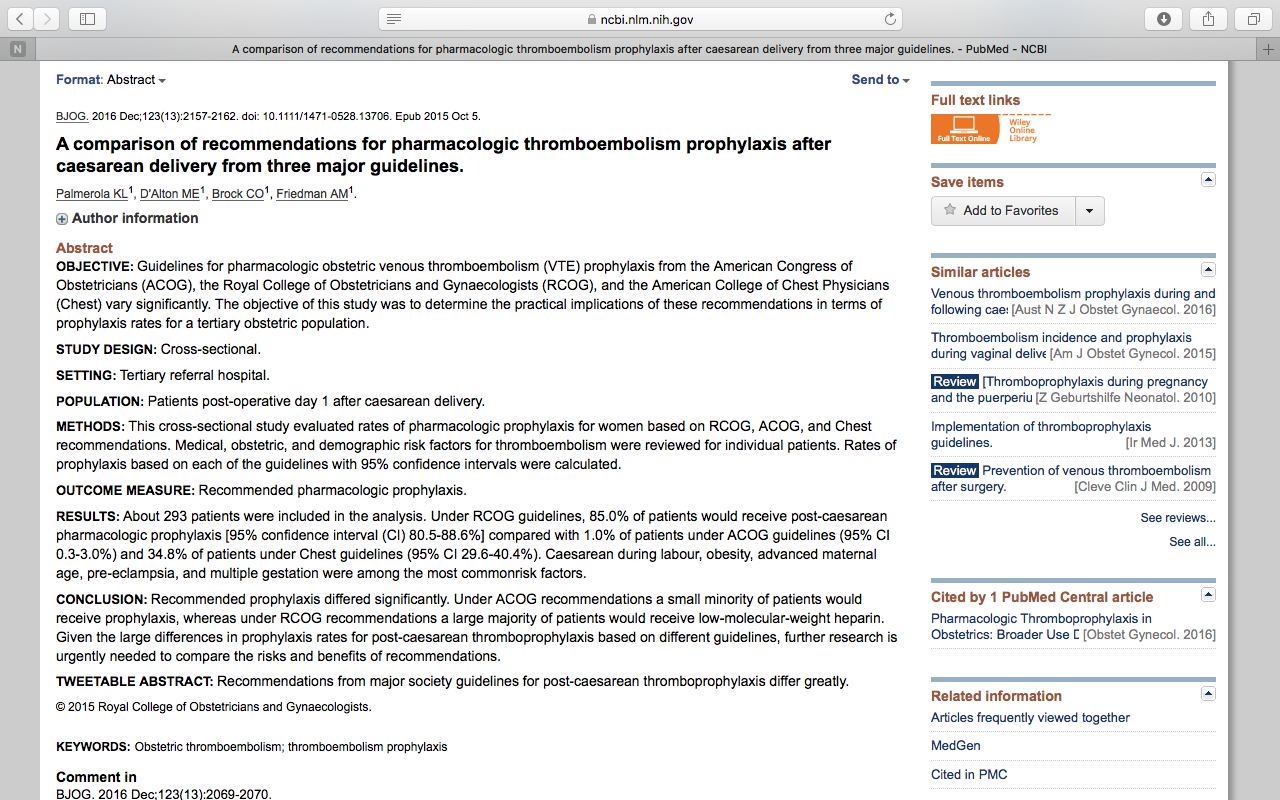 BJOG 2016
50
JİNEKOLOJİK CERRAHİDE TROMBOPROFİLAKSİ
51
JİNEKOLOJİK CERRAHİDE DVT SIKLIĞI
VTE riski
Hastaneye yatan hastada risk x 11 kat 
Cerrahi geçiren hastada x 6 kat 

Majör jinekolojik cerrahi geçirenlerde profilaksi yapılmazsa DVT sıklığı % 15-40
International Consensus Statement 2013
52
JİNEKOLOJİK CERRAHİDE VTE RİSK KATEGORİLERİ
53
International Consensus Statement 2013
JİNEKOLOJİK CERRAHİDE VTE RİSK SINIFLAMASI
ACOG 2007
ACCP 2012
54
VTE AÇISINDAN RİSK SKORLAMASI
UpToDate 2017
55
KİMLERE TROMBOPROFİLAKSİ?
56
Best Practice Guidelines for Australia & New Zealand 4th Edition
57
RİSKE GÖRE PROFİLAKSİ DOZU
Best Practice Guidelines for Australia & New Zealand 4th Edition
58
CERRAHİDE LMWH BAŞLANGIÇ ZAMANI ve DOZU
Kuzey Amerika’da postoperatif 12-24 saat sonra başlanıp günde 2 doz devam ediliyor.
    (enoksaparin 30 mg x2)

Avrupa’da operasyondan 12 saat önce başlanıp günde tek doz devam ediliyor.
    (enoksaparin 40 mg x1)

Diğer kullanım şekli postoperatif başlanıp tek doz devam ediliyor.
TABURCU OLANA KADAR/5-10 GÜN/28-35 GÜN devam edilir
59
CERRAHİ SONRASI TROMBOPROFİLAKSİ
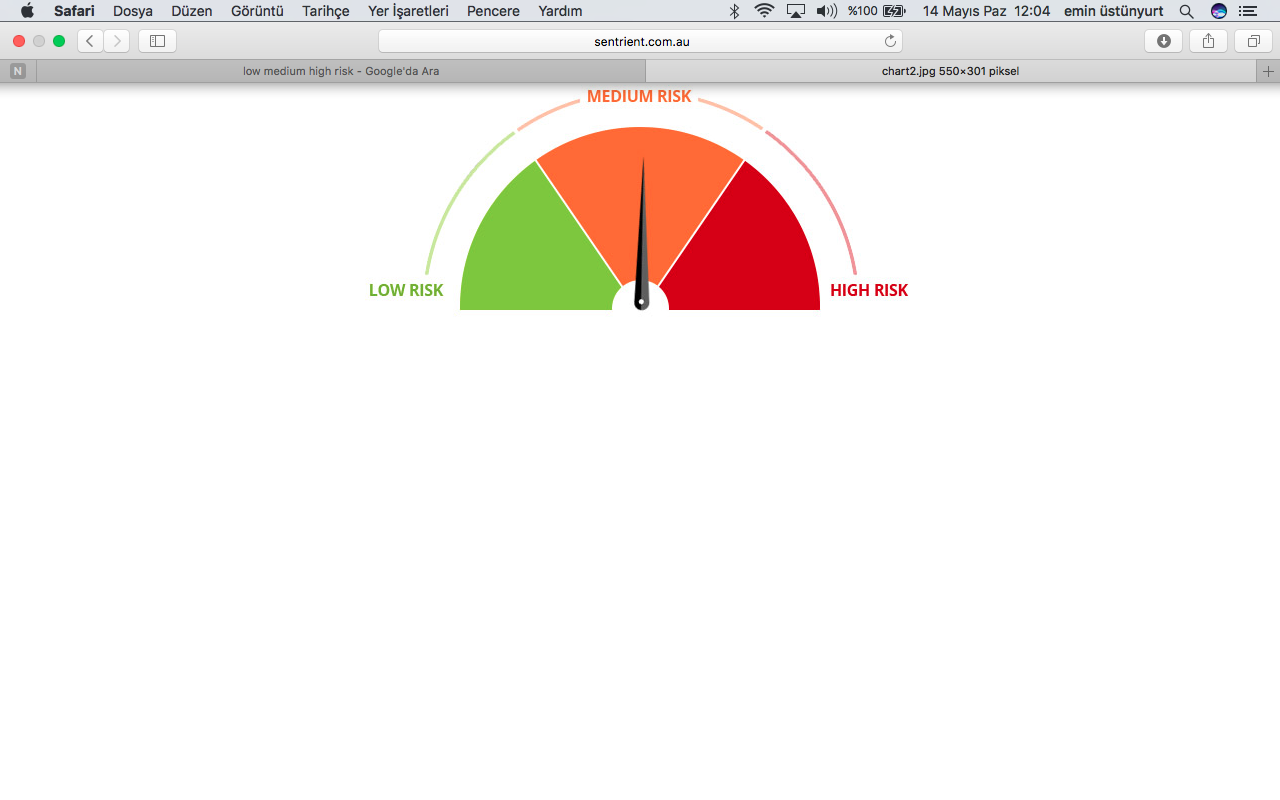 Normal doz
Kısa süre
✓
✖
✔
Erken mobilizasyon
Kompresyon çorabı
Yüksek doz
Uzun süre
60
SONUÇLAR-1
Her gebe ilk vizitte VTE riski açısından değerlendirilmeli.

Herhangi bir nedenle hastaneye yatan her gebe VTE riski açısından değerlendirilmeli.

VTE öyküsü, ailede VTE öyküsü, trombofili varlığı mutlaka sorgulanmalı.
61
SONUÇLAR-2
Postpartum profilaksi başlama endikasyonları daha geniş tutulmalı (risk yüksek-süre kısa)

Hastanede yatan her gebede mekanik profilaksi uygulanmalı

Sezaryen olan her gebeye mekanik profilaksi uygulanmalı
62
SONUÇLAR-3
Jinekolojik operasyon geçiren her hasta erken mobilize edilmeli ve dehidratasyondan kaçınılmalı.

>40 yaş üzerinde ve >45 dakikadan uzun operasyon geçiren her hastaya farmakolojik tromboprofilaksi yapılmalı.
63
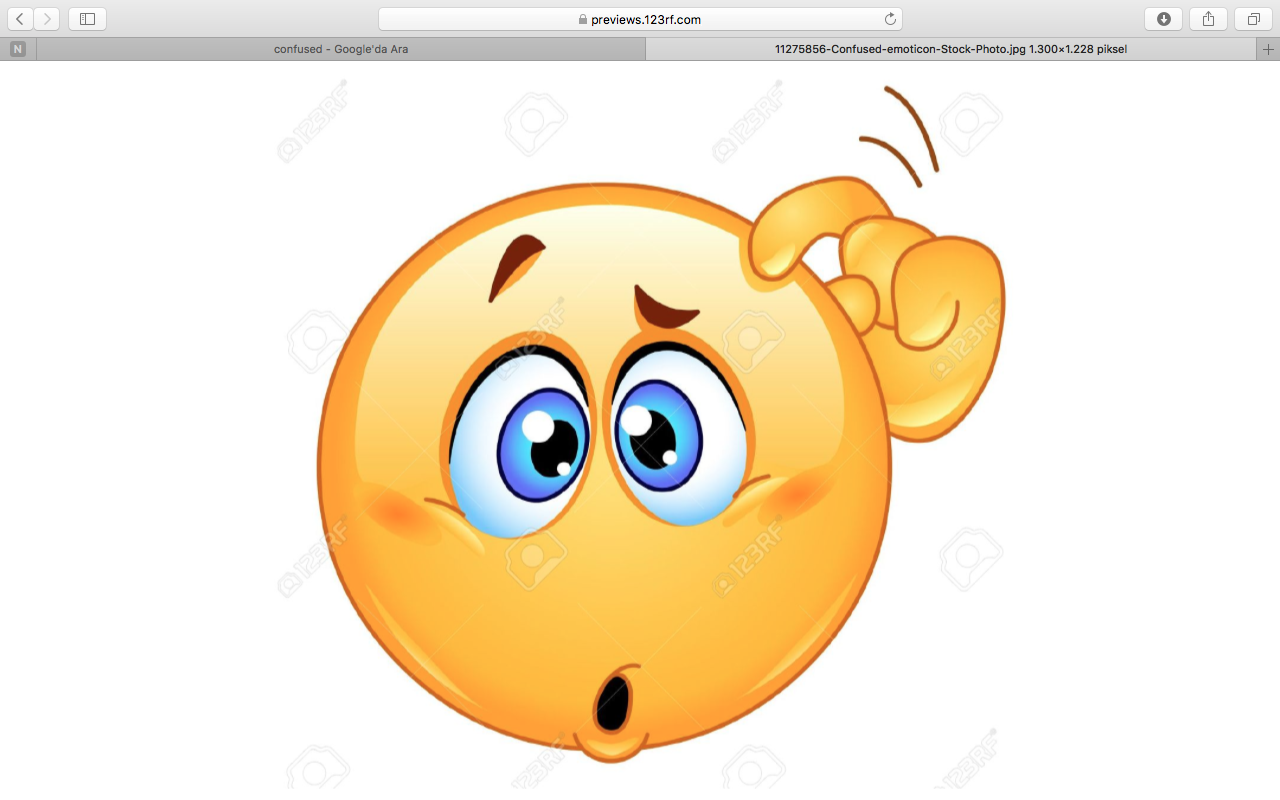 BU İŞ NEREYE GİDİYOR?..
Endikasyonu olan  gebelere tromboprofilaksi
Kontrendikasyonu olmayan tüm gebelere tromboprofilaksi
64